ЧТО	ТАКОЕ
«ФУНКЦИОНАЛЬНАЯ ГРАМОТНОСТЬ»?
Функциональная грамотность
– это способность человека  использовать приобретаемые в течение  жизни знания для решения широкого
диапазона жизненных задач в  различных сферах человеческой
деятельности, общения и социальных  отношений
ФУНКЦИОНАЛЬНО ГРАМОТНЫЙ ЧЕЛОВЕК
успешно взаимодействует с изменяющимся  окружающим миром;
решает различные стандартные и не  стандартные жизненные задачи;
строит социальные отношения;
обладает рефлексивными умениями  оценивать свою грамотность;
не останавливается на достигнутом уровне  образованности.
ФУНКЦИОНАЛЬНАЯ ГРАМОТНОСТЬ  ВКЛЮЧАЕТ В СЕБЯ
СЛЕДУЮЩИЕ КОМПЕТЕНЦИИ:
- Математическую грамотность
Читательскую грамотность
Естественно-научную грамотность
Финансовую грамотность
Глобальные компетенции
Креативное мышление
ХАРАКТЕРИСТИКАМИ УРОВНЕВЫХ ПОКАЗАТЕЛЕЙ  ФУНКЦИОНАЛЬНОЙ ГРАМОТНОСТИ УЧАЩИХСЯ  ЯВЛЯЮТСЯ:
целепологание: - осознание учеником потребности и
способности к самореализации; - возникновение учебно-  познавательного интереса; - владение приемами самостоятельной  работы; - осмысление терминов, понятий, общеучебных умений и  навыков;
планирование: - способность ориентироваться в условиях
задачи; - выделение алгоритма поиска необходимой информации;
принятие решения: - выбор оптимального варианта для
решения поставленной задачи; анализ планов деятельности;
выполнение: - умение работать с текстом, рисунком, схемой и  графиком.
оценка результатов которая проходит по критериям: не может  быть допустимой, допустимая, высоко допустимая и наиболее  эффективная.
В	процессе
изобразительной	деятельности	учащиеся
усваивают	графические	и	живописные	умения	и	навыки,
учатся	наблюдать,  окружающего мира.
анализировать	предметы	и	явления
Таким	образом,
искусство	служит
учебный	предмет	изобразительное
эффективным	средством	познания
действительности и одновременно помогает развитию и  формированию зрительных восприятий, воображения,  пространственных представлений, памяти, чувств и других  психических процессов.
Знания, умения и навыки находят широкое применение как
на	других	уроках,	так	и	в		дальнейшей	трудовой  Умение		рисовать,	зрительно	представлять
деятельности.
различные объекты необходимо во многих профессиях.
ВОПРОСЫ И ЗАДАНИЯ,
РАЗВИВАЮЩИЕ ФУНКЦИОНАЛЬНУЮ  ГРАМОТНОСТЬ
НА УРОКАХ ИСКУССТВА
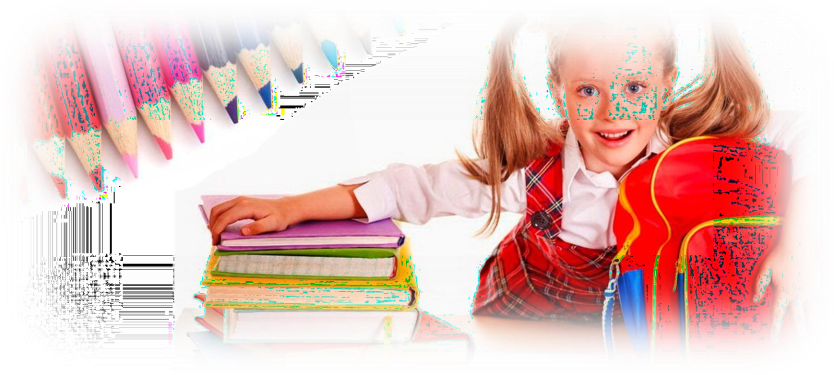 «ГРАФФИТИ»
Проанализируйте высказывания обучающихся о граффити.
Вопросы:
1 Какие высказывание «за», а какие «против» граффити?
2 Почему граффити сравнивают с рекламой?
3.С кем из авторов вы согласны?
Татьяна. «Я киплю от злости, потому что уже в четвертый раз стену  школы очищают и перекрашивают, чтобы избавиться от граффити.  Творчество – это великолепно, но люди должны найти такой способ  самовыражения, который не понесет за собой лишний ущерб для  общества».
Ольга. «О вкусах не спорят. Общество переполнено информацией и  рекламой. Огромные навязчивые афиши на улицах. Они допустимы? Да,  в большинстве своем. А граффити приемлемы? Тут мнения расходятся.  Люди, которые устанавливали рекламные щиты, спрашивали вашего  разрешения? Нет. А почему тогда люди, занимающиеся граффити,  должны вас спрашивать?»
«КАРТИНА МАЛЕВИЧА»
Ниже представлена ветка форума, посвященная  обсуждению картины Малевича «Черный  квадрат». Изучите сообщения пользователей  форума.
Вопросы:
Мнение какого участника дискуссии больше  всего соответствует вашему мнению о картине
Малевича?
Запишите имя участника и приведите два
аргумента из текста, чтобы проиллюстрировать  ваш ответ.
«КАРТИНА МАЛЕВИЧА»
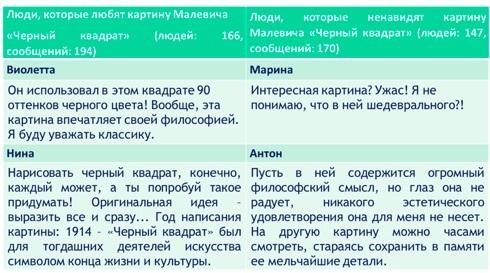 ПО ОПИСАНИЮ КАРТИНЫ ВСПОМНИТЕ НАЗВАНИЕ
ХУДОЖЕСТВЕННОГО ПОЛОТНА.
ПОДБЕРИТЕ МУЗЫКАЛЬНОЕ ПРОИЗВЕДЕНИЕ К НЕМУ

На этой картине мы увидим всадников на белой, вороной  и гнедой лошадях.
Это мифическое олицетворение созидательных сил  земли русской. Могучие фигуры на конях вздымаются  подобно горам или исполинским деревьям. Зоркие глаза  пристально высматривают врага и следят за тем, чтобы  народ был в безопасности и никем не обижен. Фоном  служит прекрасная русская природа.
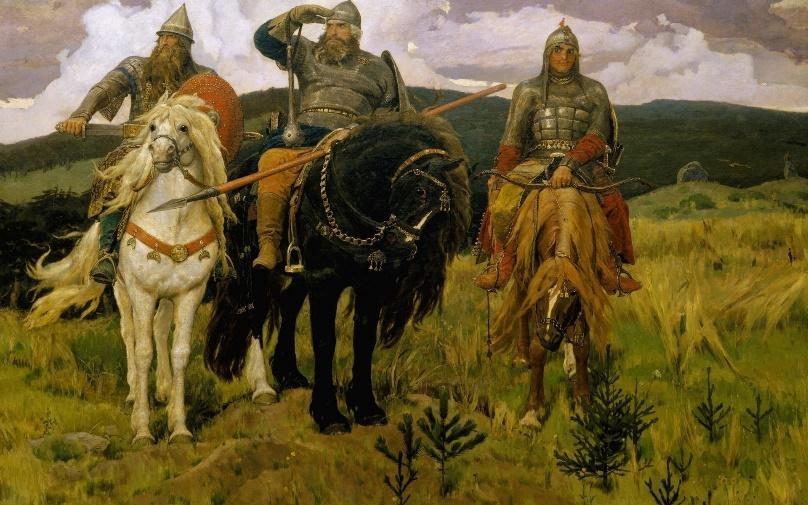 ВСТАВЬТЕ ПРОПУЩЕННОЕ СЛОВО
И	любой	предмет,	какой	бы	то	ни	было	формы,  можно		разложить	на		сумму		основных
 	фигур	–	прямоугольников,  треугольников, кругов и овалов
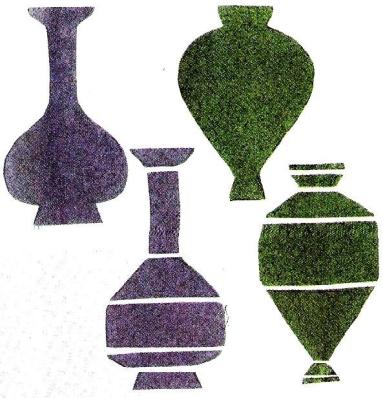 ПРИМЕР ТВОРЧЕСКОГО ЗАДАНИЯ:
«ПЕРСПЕКТИВА»
ДОБАВЬТЕ ПОДПИСИ К ИЗОБРАЖЕНИЯМ

Угловая перспектива
Центральная линейная перспектива
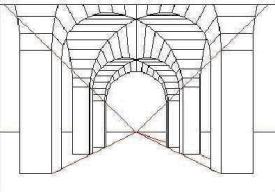 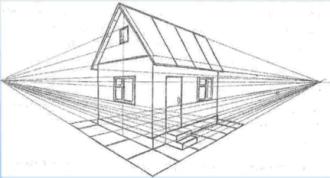 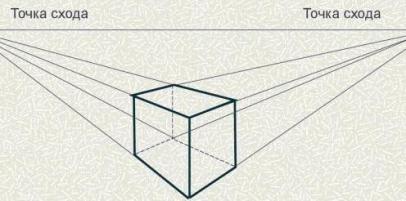 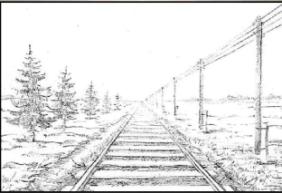 НАИБОЛЕЕ УСПЕШНЫМИ ДЛЯ РЕШЕНИЯ ПРОБЛЕМ  ФОРМИРОВАНИЯ ЧИТАТЕЛЬСКОЙ ГРАМОТНОСТИ  ЯВЛЯЮТСЯ ЗАДАНИЯ СЛЕДУЮЩЕГО ХАРАКТЕРА:
- определите правильность / неправильность
утверждений;
- продолжите предложение;
- подчеркните в тексте всѐ, что касается …;
- выделите всѐ, что характеризует …;
- найдите ответ на вопрос…;
- составьте маршрут экскурсии для…;
- сделайте макет билета…;
- составьте афишу спектакля…;
- найдите, укажите и исправьте ошибки.
ВИДЫ ЗАДАНИЙ, НАПРАВЛЕННЫХ НА ФОРМИРОВАНИЕ
ФУНКЦИОНАЛЬНОЙ ГРАМОТНОСТИ НА УРОКАХ
ИЗОБРАЗИТЕЛЬНОГО ИСКУССТВА:
Владение способом стилизации (упрощения) сложной
формы
Применение полученных знаний и способов	изображение  сложной формы
Выявление основных визуальных характеристик  предметов, самоанализ
Нахождение ошибок в изображении
Опыт работы в роли эксперта
Выявление критерий оценивания
Практическая работа по предложенной инструкции
ПРИМЕР
«ИЗОБРАЖЕНИЕ УКРАШЕНИЙ ДРЕВНЕГО ЕГИПТА».
определѐнный магический смысл.
Основными украшениями были: подвески, ожерелья,  браслеты, серьги. На них можно увидеть знаки - обереги,  древние символы богов и царей, выстроенные в узор с  символическим значением.
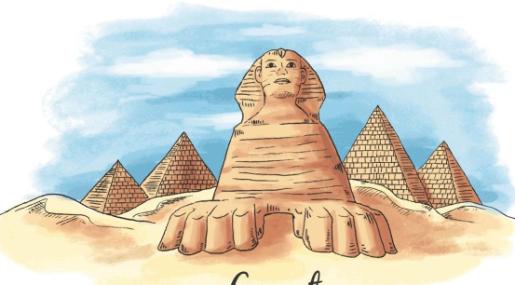 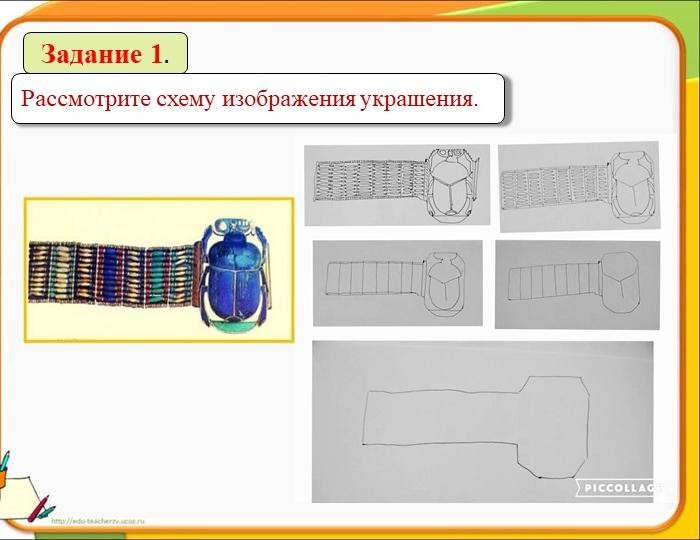 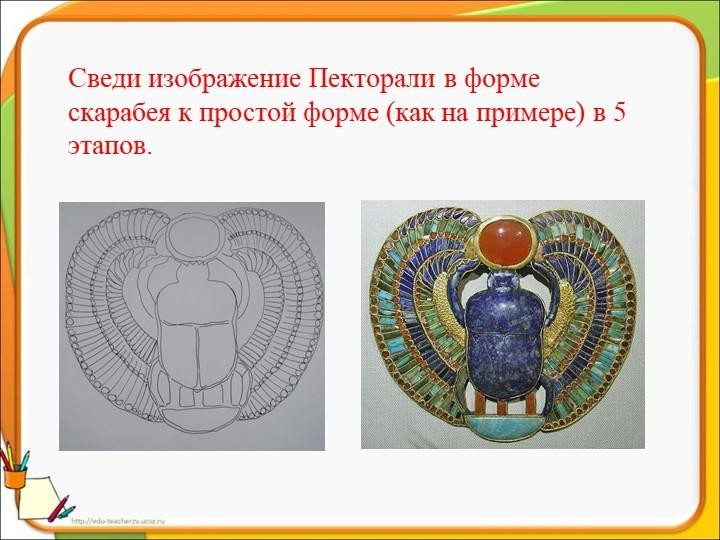 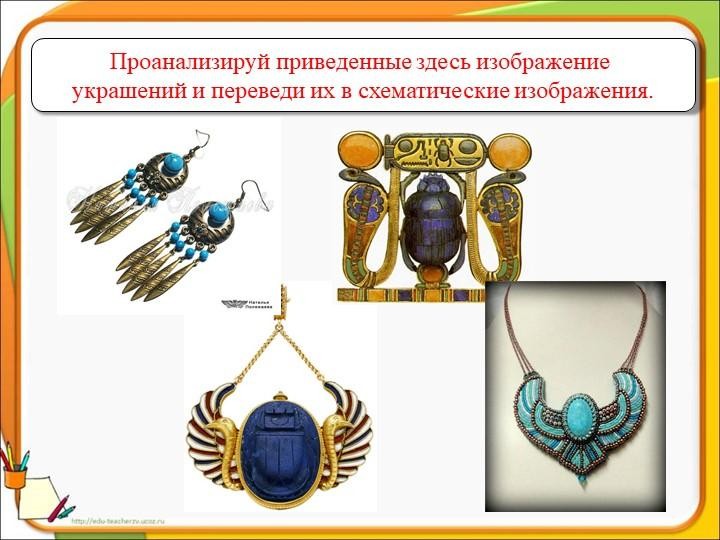 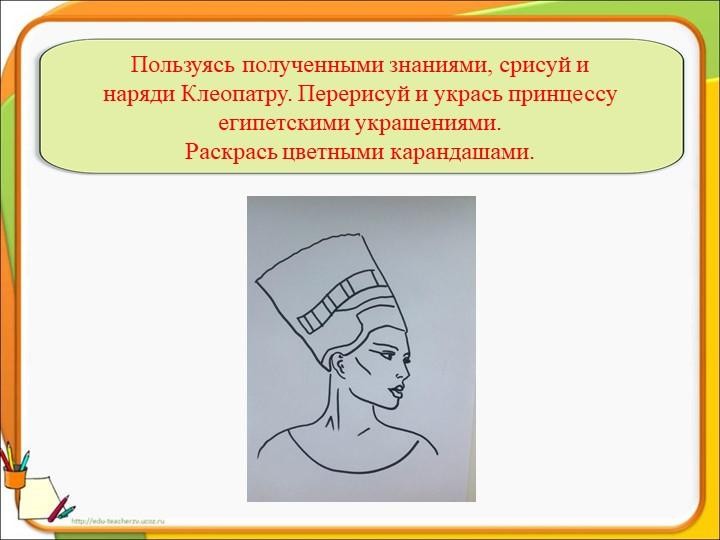 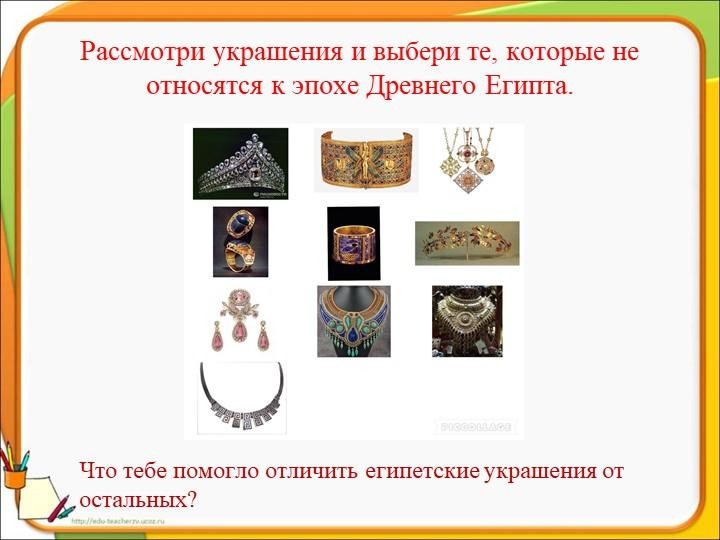 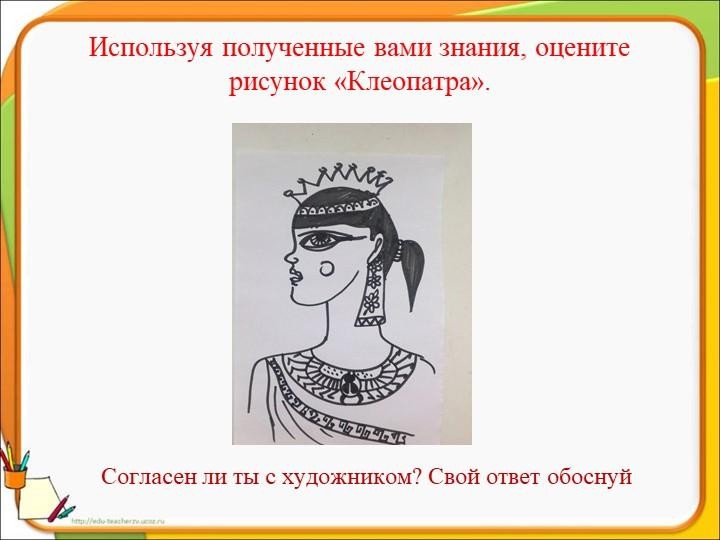 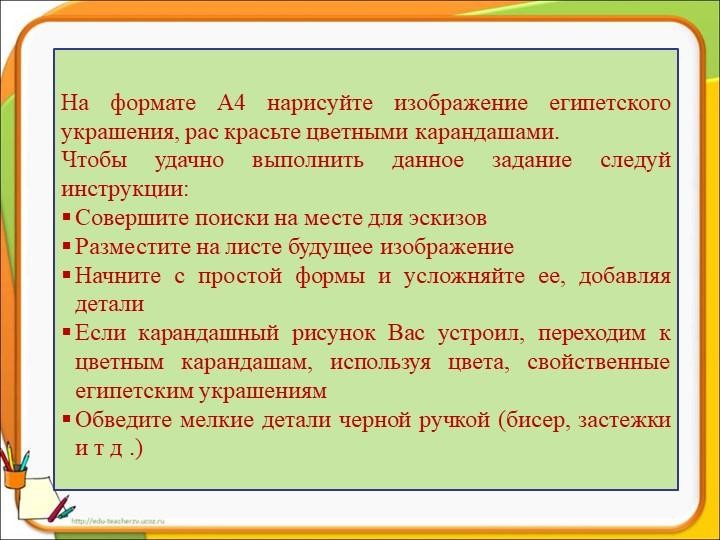 СОДЕРЖАНИЕ ФУНКЦИОНАЛЬНОЙ ГРАМОТНОСТИ
ПРИМЕНИТЕЛЬНО К ОБРАЗОВАТЕЛЬНОЙ ОБЛАСТИ
- ИСКУССТВО
Эстетическая грамотность
Ориентация в памятниках культуры среды проживания
(Знание	основных	стилей	в	музыке,	литературе,
архитектуре; литературных жанров; стилей и направлений
в	одежде;	деловой	костюм	мужчины	и	женщины;
разными
требования	к	одежде,	предъявляемые
профессиями;	элементы	домашнего	убранства	и	дизайн;
косметика индивидуальности)

Л.М.Перминова, доктор педагогических наук, профессор  кафедры управления персоналом Московского института  открытого образования.
Эстетическая  важнейшие  личности.
и	художественная	культура	—
составляющие	духовного	облика
От	их	наличия
и
степени
развития
в	человеке
зависит	его
интеллигентность,
творческая  и	деятельности,
направленность
устремлений
особая	одухотворенность
отношений	к	миру	и
другим людям.
Без развитой способности к эстетическому  чувствованию, переживанию человечество вряд ли  смогло реализовать себя в столь разносторонне  богатом и прекрасном мире « второй природы », то  есть культуры.
На	уроках	ИЗО	мы	«не	выращиваем»  профессиональных художников, но мы развиваем
у	обучающихся	креативное
мышление,
стимулируем самостоятельный поиск нужной


работать в коллективе, знакомимся с искусством и  культурой родного края.

Мы создаем условия для формирования  индивидуальности, личности, которая будет легко  адаптироваться в быстро меняющемся мире.
Желаем успехов
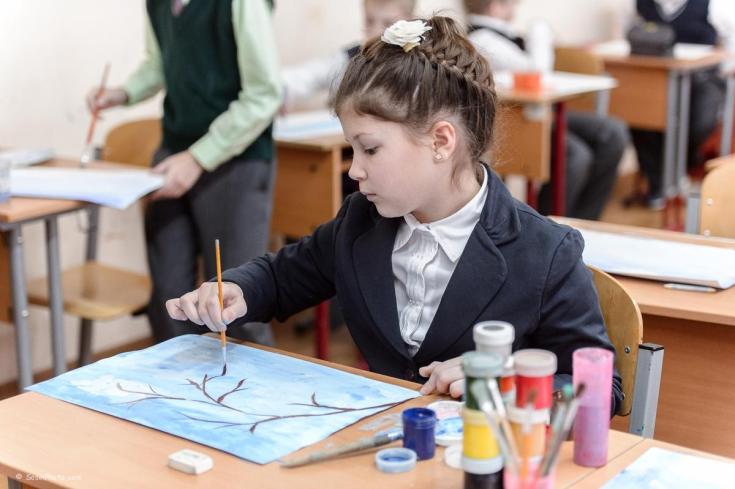